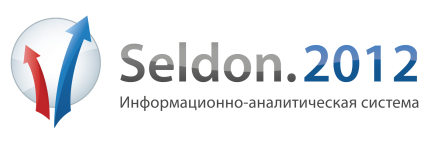 Прайсы
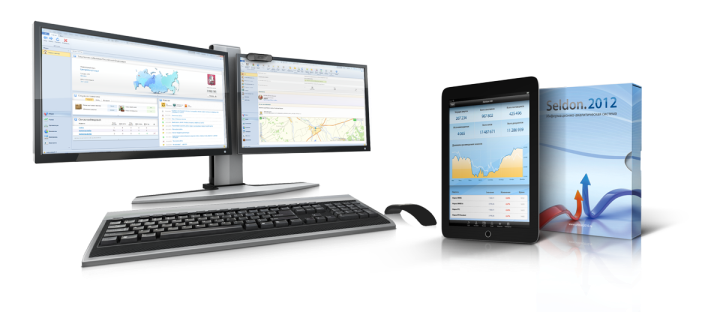 Seldon – это инновационное программное обеспечение для деловых людей
ПОМОГАЕТ:
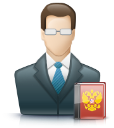 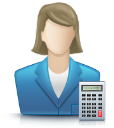 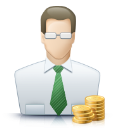 Зарабатывать

Поиск тендеров
Помощь при подготовке к участию в закупках
Принимать верные решения
 
Конкурентная разведка
Аналитика
Законодательная база
Оценка стоимости
Экономить

Экономия времени
Оптимизация тендерной деятельности
Учет сотрудников
Назначение
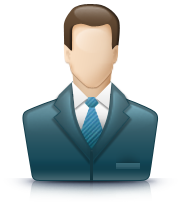 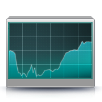 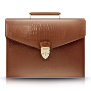 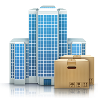 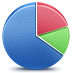 Информация об организациях
Мониторинг рынков
Консалтинг
Аналитика

Конкуренты

Стоимость товаров и услуг

Снижение цены в тендере

     И ещё 41 вид отчетов
Архив закупок и  закупочные цены 

История участия в торгах, взаимосвязь компаний

контактная информация 

цены
Госзакупки
Коммерческие тендеры

Аукционы по продаже имущества

Закупки Госкомпаний
Законодательная база

Шаблоны подготовки документов для участия в тендере

Правовая база
Seldon предназначен для бизнеса любого масштаба
Широкий набор функций привлекает разнообразных клиентов – от индивидуального предпринимателя до транснациональных корпораций, поэтому система имеет свыше 15000 пользователей. 






Нашу систему реализуют в  50 филиалах  120 дилеров по России и странам СНГ. Доступ к информации  - круглосуточно.
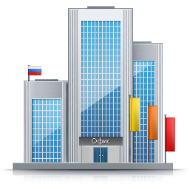 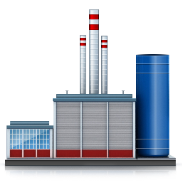 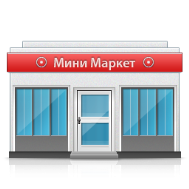 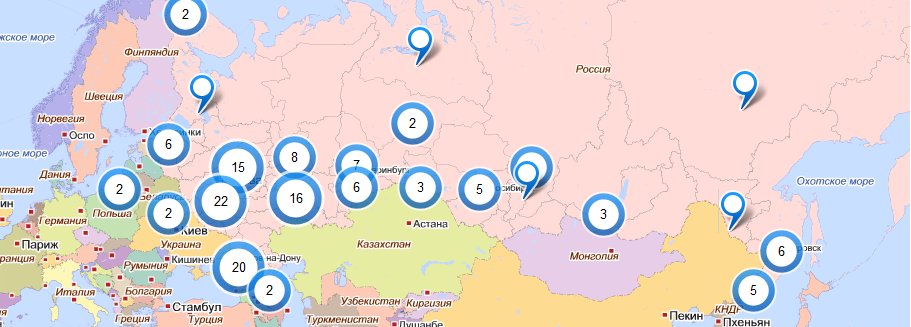 Наши клиенты
ОАО «Ростелеком»
ОАО «Вымпелком»
ЗАО «ЭР-Телеком Холдинг»
ОАО «ЛУКОЙЛ»
ООО «Филипс Россия»
ООО «Росгосстрах»
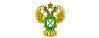 ФАС
Минэкономразвития
Рособоронзаказ
НПО «Сатурн»
ГК «Ланит» 
и другие
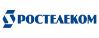 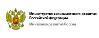 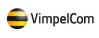 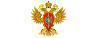 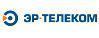 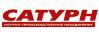 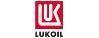 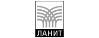 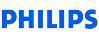 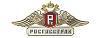 Система предназначена для:

Компаний участниц  торгов  в государственном заказе, закупках госкомпаний и коммерческих тендерах.

Государственных и коммерческих заказчиков

Организаций, оказывающих услуги в сфере государственного заказа и электронной коммерции
Партнерство
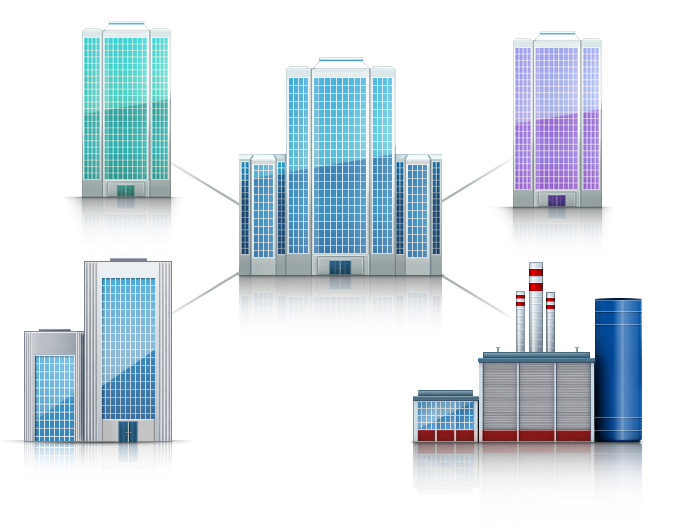 Предлагаем сотрудничество всем торговым организациям
Сервис для поставщиков товаров и услуг
Среди множества сервисов, созданных по просьбам наших клиентов, всегда найдется интересный и полезный именно вам.
4 600 торговых площадок
43 типа
аналитических отчетов
560 000 планируемых закупок
57 000 жалоб в ФАС
10 000 000 цен на
товары и услуги
Более 15 000 000 закупок
Данные за 7 лет
База документации
более 16 000 0000 сопровождающих документов
8 000 000
Заключенных контрактов
150 000
закупок ежедневно
14 000
пользователей
82 000
тендеров по продаже имущества
Информация и история торгов
Более 700 000
Юридических лиц (заказчиков и 			         поставщиков)
Станьте партнером Seldon.  
Воспользуйтесь новым сервисом   
 Seldon.Прайсы
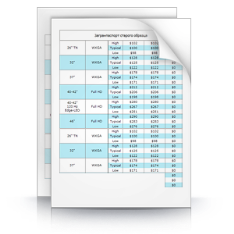 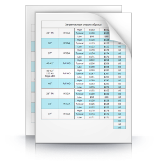 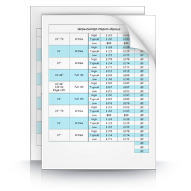 Разместите информацию 
о своей организации и товарах  в *.YML
Получите доступ к целевой аудитории – участникам торгов

С нами уже работают 1500 поставщиков

Размещение в системе Бесплатное
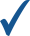 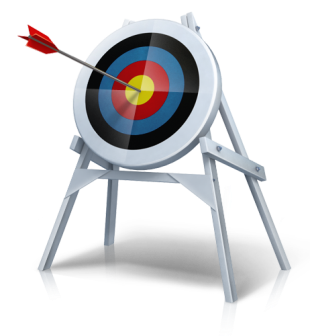 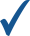 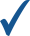 Автоматическая обработка прайсов YML сэкономит Ваше ВРЕМЯ, а это деньги
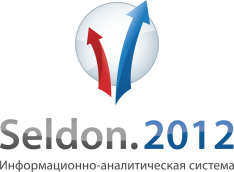 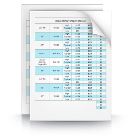 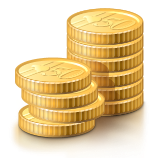 Зарабатывайте вместе с Seldon
Вас обязательно найдут
Интеллектуальный ПОИСК системы Seldon:
Осуществляет  поиск по синонимам и однокоренным словам
Осуществляет поиск по тематическим группам, связанным со словом.
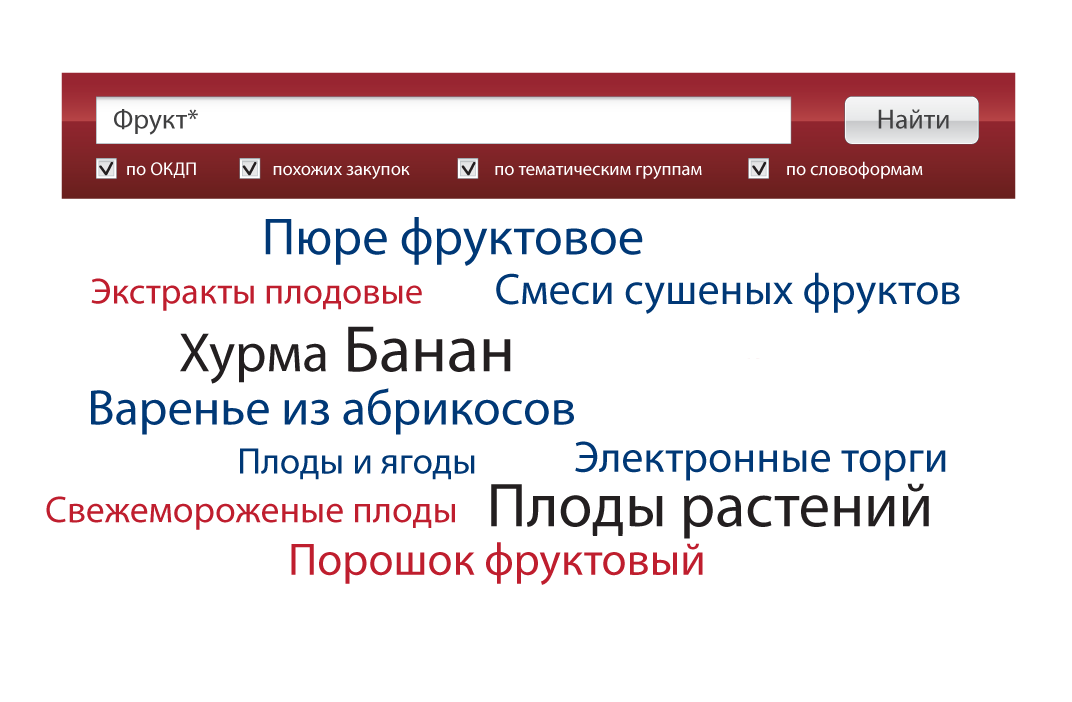 ВАШ ПРОДУКТ
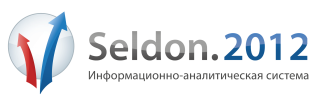 2. Выбор товара
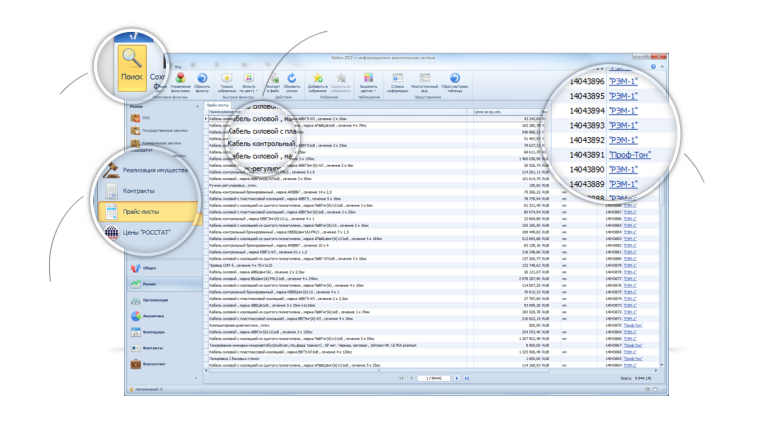 1. Поиск
3. Переход на сайт поставщика
Вкладка прайсы
Выгодно. Просто. Удобно.
Новые варианты сотрудничества и рынки сбыта, 15 000 потенциальных клиентов 
Сокращение издержек на собственные нужды компании в связи с расширением круга поставщиков
Новые  заказы - более 150 точек продаж
Отсутствие затрат —автоматическая 
обработка прайсов в формате YML
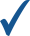 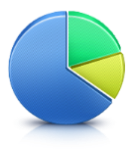 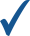 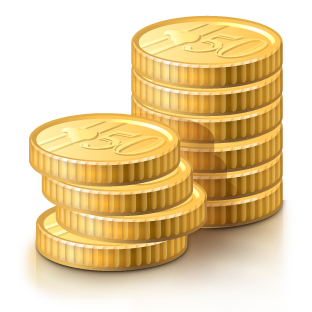 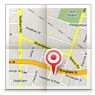 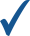 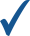 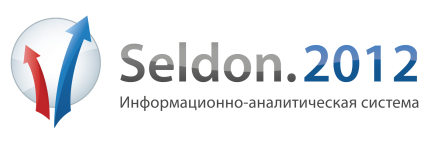